Pohlaví, rod, identita…
Olga Słowik16. 4. 2018.
Pohlaví, rod, identita…
„Sexuální orientace“ a identita.
Esencialismus vs. konstruktivismus.
Pohlaví (sex) a rod (gender).
Sexuální orientace
Homosexualita, bisexualita, heterosexualita, asexualita?
Založená na aspektu pohlaví/rodu. (A co např. věk a různé vlastnosti… člověka?)
Historicita sexuální orientace: Kdy „vznikla“ homosexualita?
Sexuální orientace ≠ sexuální praktiky, sexuální chování
Androfilie, gynekofilie; pansexualita/omnisexualita…
Další (základní) četba:
	Lillian Faderman: Krásnější než láska mužů. Romantické přátelství a láska mezi ženami od renesance po současnost, přel. Martin Pokorný, 2002 (1981).
	Michel Foucault: Dějiny sexuality II. Užívání slasti, 2004 (984).
	Mary McIntosh: "The Homosexual Role". Social Problems. 16 (2), 1968: 182–192.
Crying game (Hra na Pláč, 1992)
Crying game (Hra na Pláč, 1992)
Crying game (Hra na Pláč, 1992)
KONSTRUKTIVISMUS VS. ESENCIALISMUS
Konstruktivismus: vědění a poznání jsou konstrukce, v sociálních interakcích a prostřednictvím komunikace vytváříme koncepty, schémata, styly vnímání a myšlení, vzory jednání a konání.
Esencialismus: každý objekt vědeckého poznání má řadu inherentních vlastností, má nějakou (stálou?) esenci	.
Feminismus: „existuje určitý (biologický? univerzální? pohlavní?) prvek, který předchází společenským vlivům“ (E) vs. „neexistují žádné stálé, univerzální vlastnosti, které by měly rozhodovat o příslušnosti člověka do konkrétního rodu“ (K).
DianA fuss: essentially speaking (1989)
„There is an important distinction to be made, I would submit, between ‘deploying’ or ‘activating’ essentialism and ‘falling into’ or ‘lapsing into’ essentialism. ‘Falling into’ or ‘lapsing into’ implies that essentialism is inherently reactionary –inevitably and inescapably a problem or a mistake. ‘Deploying’ or ‘activating,’ on the other hand implies that essentialism may have some strategic or interventionary value. (…) the radicality or conservatism of essentialism depends, to a significant degree, on who is utilizing it, how it is deployed, and where its effects are concentrated.“ (s. 20)
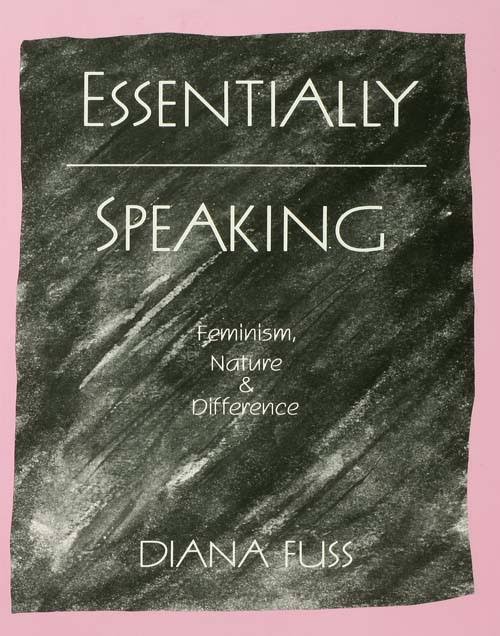 DianA fuss: essentially speaking (1989)
Nejednoznačnost pojmů „esence“ a „esencialismus“.
Není esencialistický samotný feminismus?
Esencialismus u konstruktivistek (Monique Wittig).
„Obhajoba“ Luce Irigaray: kontext západní filozofie (odpírání esence ženám).
“Questions of identity and subjectivity emerge as particularly important questions to those groups historically denied access to the ego or the cogito.” (s. 96)
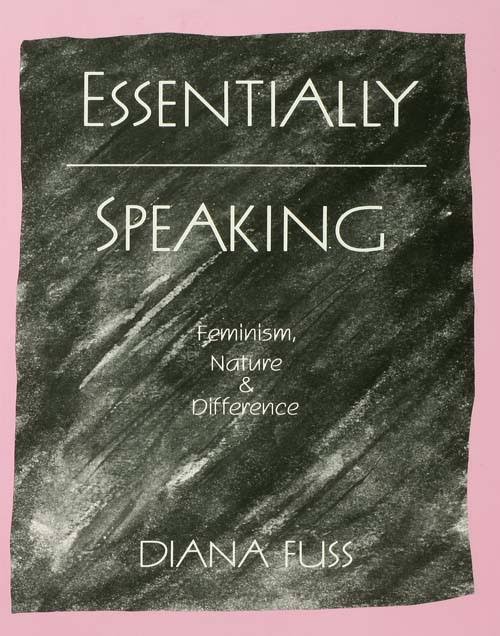 Pohlaví (Sex) a rod (gender)
19. století: změna ve vnímání role pohlaví (rodu?), pohlaví (rod?) jako faktor ovlivňující všechny aspekty lidského života. (Toril Moi)
Odpověď na biologický redukcionismus: zavedení kategorie rodu (gender) v 60. letech 20. st.
Pohlaví a rod ve feministických teoriích 70. let: pohlaví je určované u porodu, rod je pozdější psychický fenomén.
Pohlaví (Sex) a rod (gender)
Příkladová definice ze 70. let:
„Pohlaví (…) se týká biologických rozdílů mezi samcem a samicí druhu – viditelných rozdílů v pohlavních orgánech a z toho vyplývajících rozdílů v reprodukční funkci. Gender (…) se naopak týká kultury – sociálního rozlišení maskulinity a feminity.“ (2000, s. 20)
Anne Oakley: „Pohlaví, gender a společnost“ (1972, český překlad 2000, s. 20)
Pohlaví (Sex) a rod (gender)
„Oproti „biologickému“ pohlaviu sa rod začal vysvetľovať ako všetko to, čo utvára (alebo spoluutvára) ženskosť a mužskosť, význam slova „žena“ a „muž“ v konkrétnych spoločenských a historických podmienkach, a čo nemožno ani vysvetliť ani odvodiť od takých rozdielov medzi mužmi a ženami, ktoré sa tradične chápali a aj v súčasnosti často chápu ako prirodzené, biologické a ktoré sú tradične rámcované či podstatne určené miestom či úlohou, „poslaním“ ženy v procesoch ľudskej biologickej reprodukcie.“
(Mariana Szapuová: Kategória rodu vo feministickom diskurze. „Aspekt“ (1998) 1, s. 32–38)
Kritika kategorie rodu (gender)
Nejednoznačnost kategorie rodu (společenské normy / osobní identita).
Nežádoucí dichotomie rodu a pohlaví (mysl a tělo, kultura a příroda).
Pouhá náhražka slova „pohlaví“?
Nežádoucí upřednostňování kategorie rodu (stejně jako pohlaví) jako hlavní analytické kategorie.
Je pohlaví „čistě“ biologické?
Společenská konstruovanost pohlaví jako kategorie, která by měla rozdělovat lidí do dvou skupin.
Biologické rozdíly jsou spoluutvářené kulturou (např. menší porce jídla -› menší těla).
(Příklad z ČR, 2016)
Je pohlaví „čistě“ biologické?
One of the major claims I make in this book is that labeling someone a man or a woman is a social decision. We may use scientific knowledge to help us make the decision, but only our beliefs about gender – not science – can define our sex. Furthermore, our beliefs about gender affect what kinds of knowledge scientists produce about sex in the first place.”
“While male and female stand on the extreme ends of a biological continuum, there are many other bodies (…) that evidently mix together anatomical components conventionally attributed to both males and females.”
(Anne Fausto-Sterling, Sexing the Body : Gender Politics and the Construction of Sexuality, 2000, s. 3, 31)
Je pohlaví „čistě“ biologické?
Reportáž
„France : n’être ni fille ni garçon“
Pohlaví (Sex) a rod (gender)
„If the immutable character of sex is contested, perhaps this construct called ‘sex’ is as culturally constructed as gender; indeed, perhaps it was always already gender, with the consequence that the distinction between sex and gender turns out to be no distinction at all.“
(Judith Butler, Gender Trouble, 1990, s. 10-11)
Pohlaví (Sex) a rod (gender)
„Říci, že diskurs něco utváří, neznamená tvrdit, že zapříčiňuje, způsobuje či bezvýhradně skládá to, co připouští; znamená to spíše tvrdit, že neexistuje žádná reference k nějakému čistému tělu, která by současně nebyla dalším dotvářením tohoto těla. (…) Filosoficky řečeno, konstativní tvrzení je vždycky do nějaké míry performativní.“
(Judith Butler: Závažná těla, přel. J. Fulka, 1990/2014, s. 28-29)
PERFORMATIVITA (j. butler)
„(…) není jedinečný „akt“, neboť je vždycky reiterací normy či souboru norem, a v téže míře, v jaké nabývá v přítomném okamžiku status aktu, zároveň zahaluje či zakrývá konvence, jichž je opakováním.“ (s. 31)
„moc diskursu, která vytváří účinky skrze reiteraci“ (s. 42)
„Performativita není ani svobodná hra, ani divadelní sebepředvádění; stejně tak ji nelze ani prostě ztotožnit s performancí. (…) performativitu nelze chápat odděleně od procesu iterability, regularizovaného a omezeného opakování norem.“ (s. 134)
„(…) performance jakožto omezený „akt“ se odlišuje od perfomativity tím, že performativita spočívá v reiteraci norem, jež předcházejí, omezují a přesahují toho, kdo performuje, a v tomto smyslu nemůže být považován za výtvor jeho „vůle“ či výsledek „volby“ (…).“ (s. 306)
KATEGORIE ŽEN (J. BUTLER)
„(…) kategorie žen nezačne být díky dekonstrukci zbytečná, nýbrž stává se kategorií, jejíž způsoby užití již nejsou zvěcňovány do podoby „referentu“ a která má naději, že začne být otevírána, nebo dokonce že začne značit takovými způsoby, jež nikdo z nás nedokáže předvídat.“ (s. 51)
„(…) je nutno naučit se dvojímu pohybu: dovolávat se dané kategorie, a tedy provizorně ustavovat určitou identitu, a zároveň onu kategorii otevírat jakožto místo neustálého politického zápasu. Skutečnost, že daný výraz je problematický, neznamená, že bychom jej neměli používat, ale stejně tak ani nutnost jej používat neznamená, že bychom neměli soustavně zkoumat vyloučení, na nichž je založen (…).“ (s. 291)
Literatura (výběr)
BUTLER, Judith. Gender Trouble: Feminism and The Subversion of Identity. New York 1990.
BUTLER, Judith. Závažná těla: O materialitě a diskursivních mezích „pohlaví“. Přel. J. Fulka. Praha 2014.
FAUSTO-STERLING,  Anne. Sexing the Body : Gender Politics and the Construction of Sexuality. New York 2000.
FUSS, Diana. Essentially Speaking : Feminism, Nature & Difference. London 1990.
HYŻY, Ewa. Kobieta, ciało, tożsamość. Teorie podmiotu w filozofii feministycznej końca XX wieku. Kraków 2012.
KOBOVÁ, Ľubica. Medzi nepoddajnosťou poriadku a jeho každodenným prekračovaním. In J. Butler, Trampoty s rodom : feminizmus  a podrývanie identity (s. 236 - 263), Bratislava 2014.
Lexikon teorie literatury a kultury, Ansgar Nünning (ed.). Brno 2006.
MIKKOLA, Mari. „Feminist Perspectives on Sex and Gender”; Stanford Encyclopedia of Philosophy < https://plato.stanford.edu/entries/feminism-gender/#WitGenUni>.
MOI, Toril. Sex, Gender and the Body. The Student Edition of ‘What Is a Woman?’ New York 2005.
SZAPUOVÁ, Mariana. Kategória rodu vo feministickom diskurze. „Aspekt“ (1998) 1, s. 32–38.
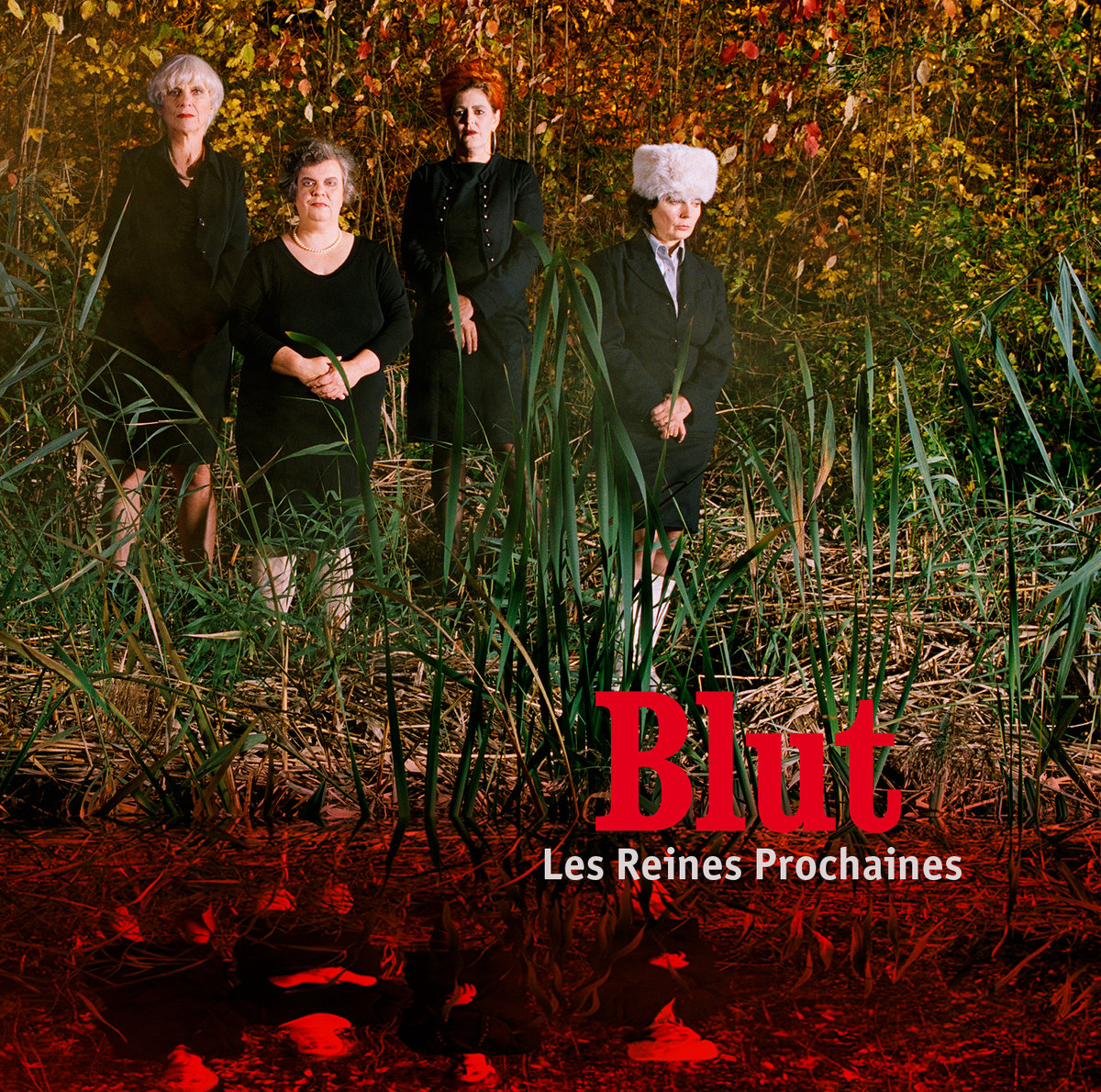 LES REINES PROCHAINES
„IDENTITÄT“